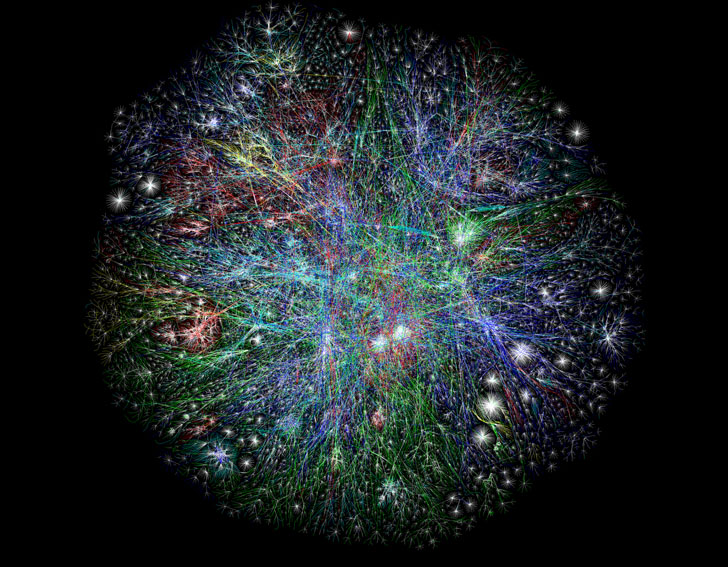 Introduction
Computer Basics

Professor N Anderson
CMCE 1155




Class Objectives
Describe basic computer components 
Identify proper use of internet and search tools
Explore infographics

Assignment 01: Preparation for Resume
Find at least two job postings or internships to which you are interested in applying.
[Speaker Notes: Partial map of the internet
Node = ip address]
Basic Components
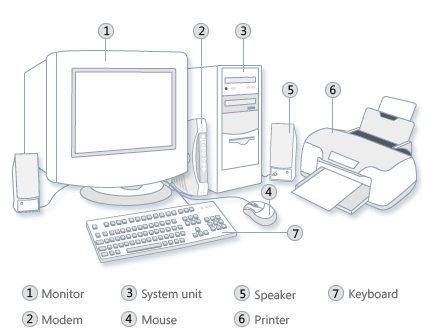 [Speaker Notes: Hardware (physical components) vs software

Which component is used for:
Input
Processing
output]
Software

Office Productivity Suite: 
Documents, Spreadsheets, Presentations, Databases, Charts, Graphs
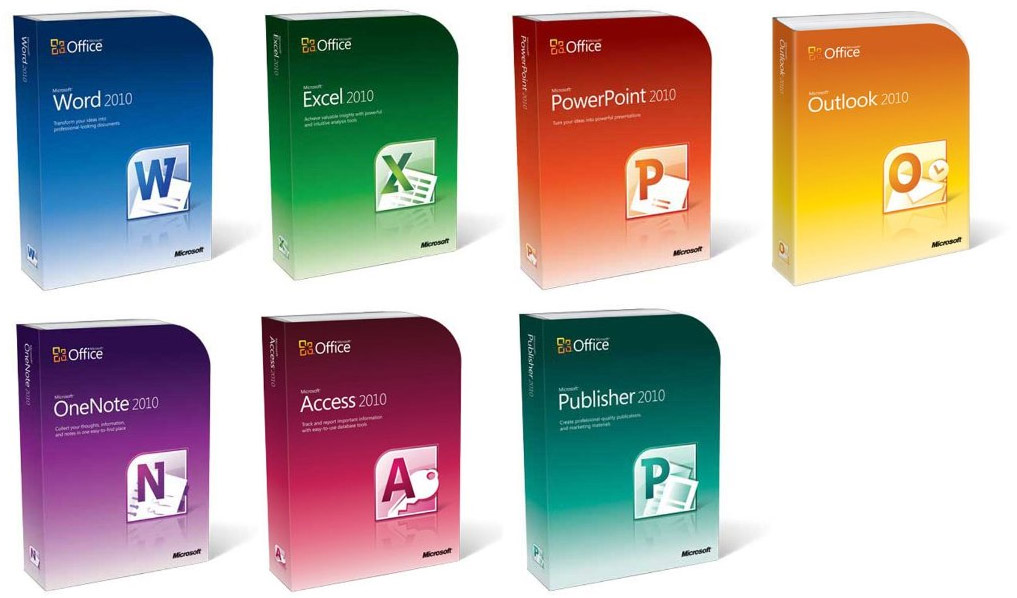 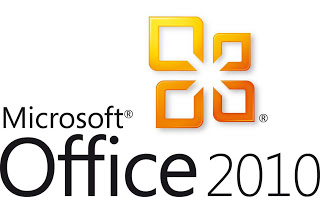 [Speaker Notes: Software: instructions that directs a computer’s processor to perform specific operations.  
Ex: programs, procedures, algorithms, and documentation concerned with operation of a data processing system

Name a few softwares used in engineering?

Productivity Suite: collection of productivity programs intended to be used by knowledgeable workers]
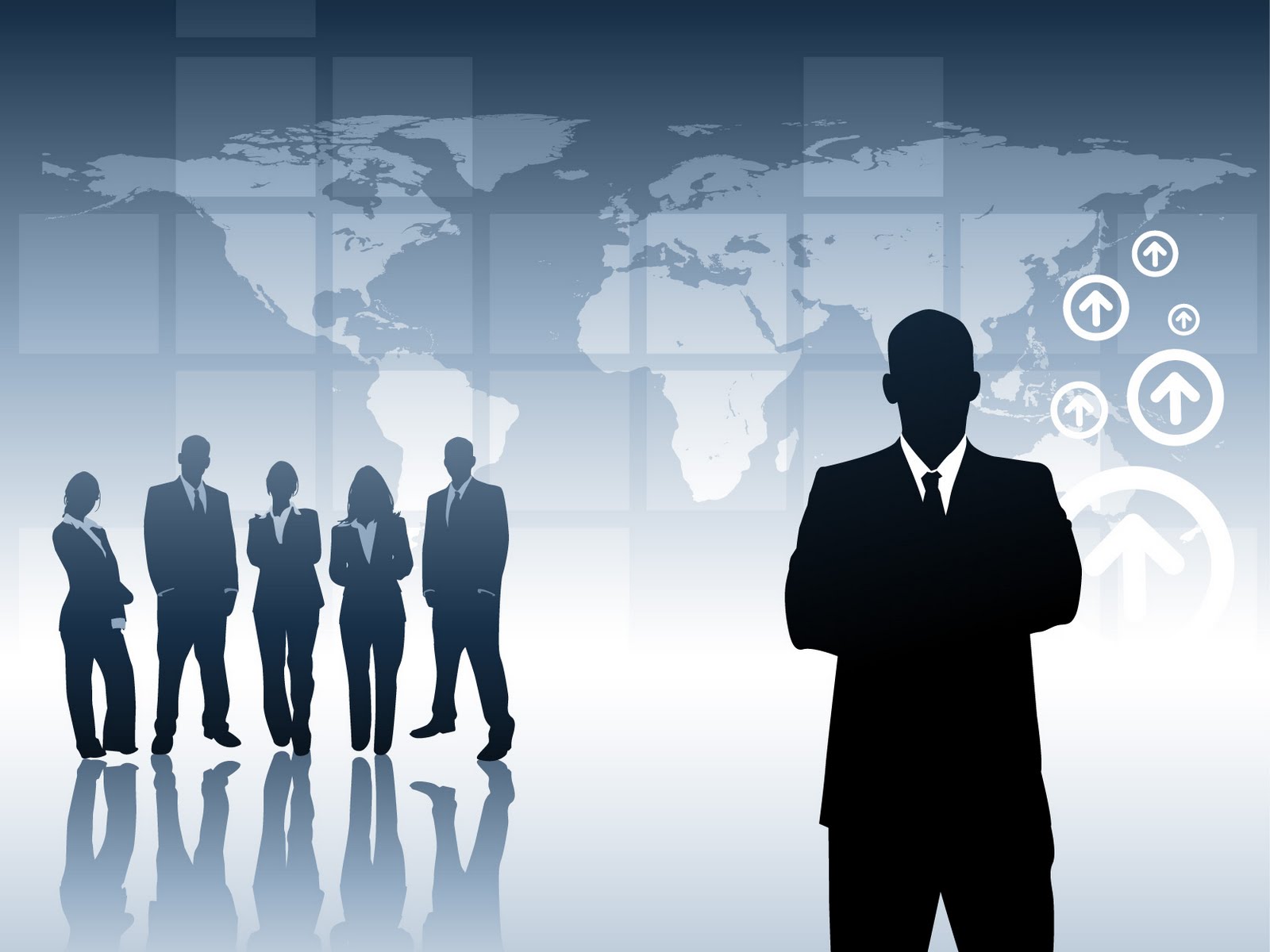 Professionalism
[Speaker Notes: not only behavior, appearance
+ work documents

Well organized
Concise

What are some characteristics of a professional?]
Professional Documents
How to create a professional looking document
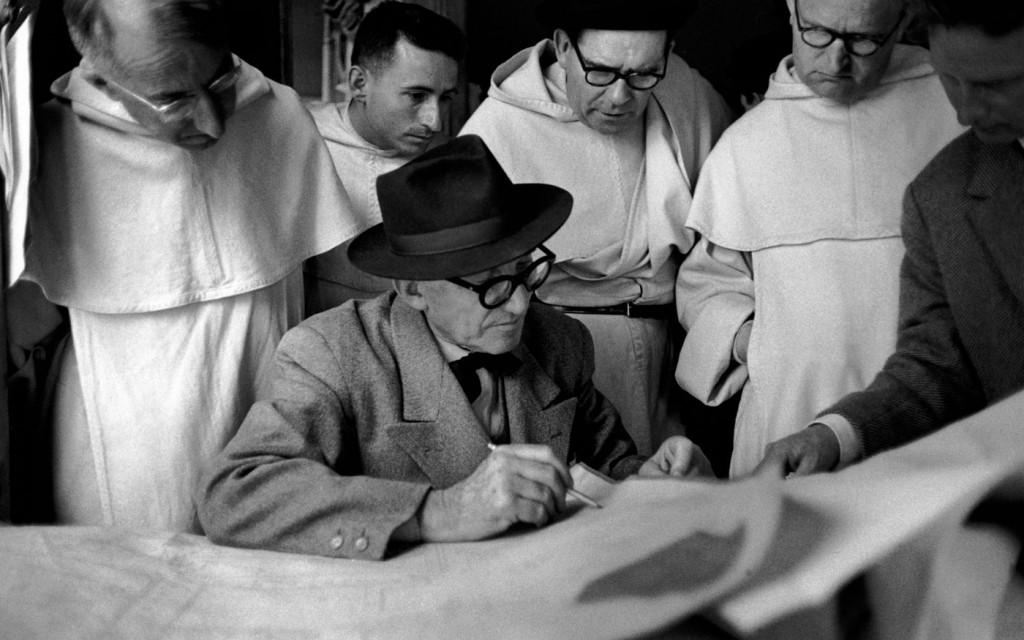 [Speaker Notes: Objectives:
Clear
Concise
Legible
Easily understood
Convey your message]
Who would you hire?
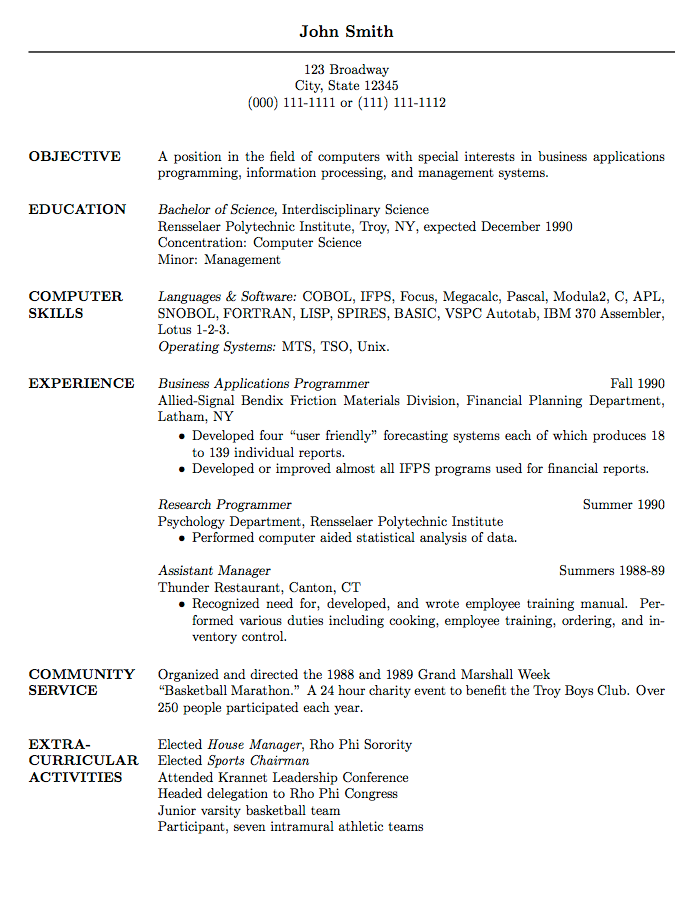 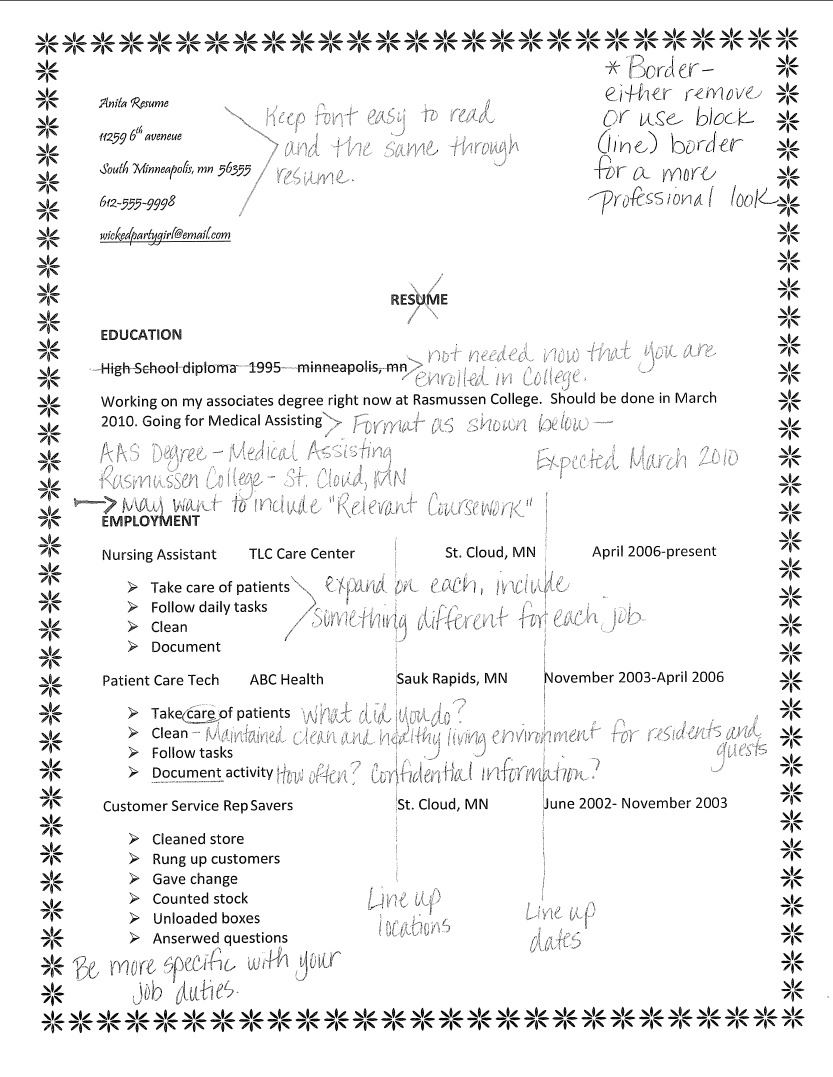 [Speaker Notes: Students compare]
Considerations

White space
Headings
Highlighting
Graphics
Fonts
Simple, Clear, 
  and Consistent
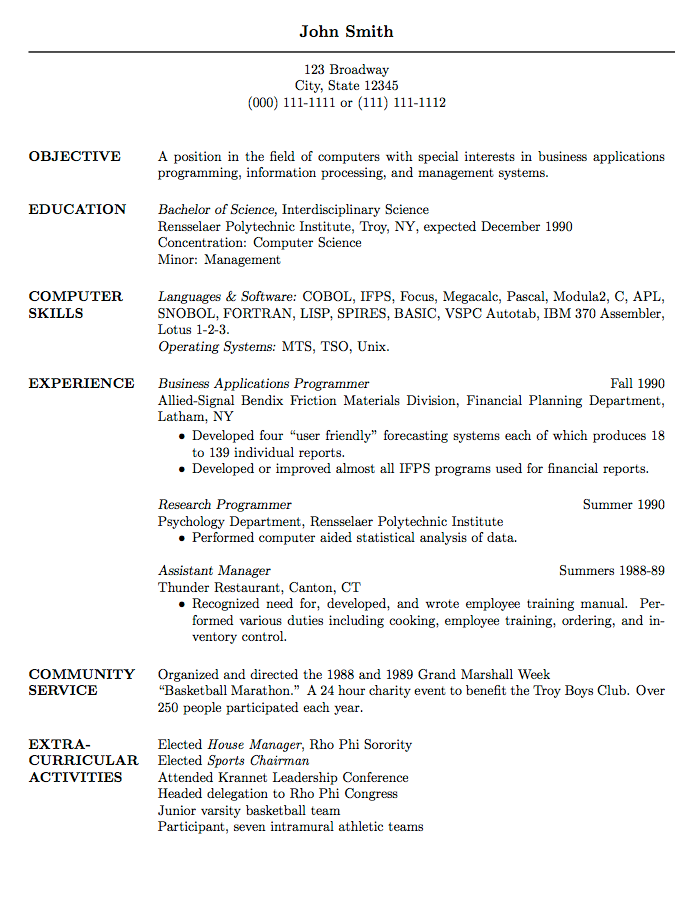 [Speaker Notes: Consider:
White space- clear, uncluttered
Headings- Prominent, direct readers, consistent format
Highlighting- Bold for emphasis
Graphics- Interesting, attractive, communicate idea
Fonts- simple, 2-3 types max
Simple, Clear, Consistent]
Business Writing

Business writing: the good, the bad and the ugly
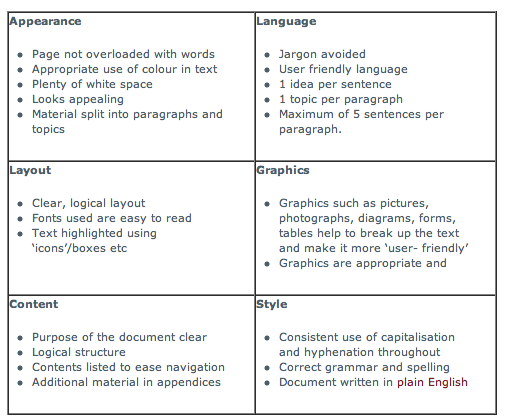 Using the Internet
Don’t believe everything you read!






Evaluate your sources:
Who is responsible for the site?
What type of site is it? What type of information is given (essays, advertisements, etc)
Where can you find more information?  Are there resources cited?
Why was the site created?

Example:
http://www.whitehouse.net/
http://www.whitehouse.gov/
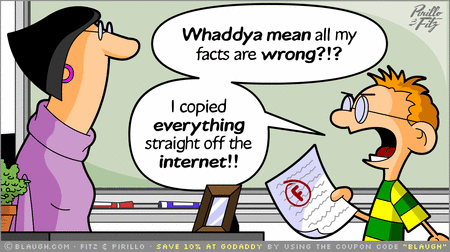 Tips for Searching the Internet

If you know the source of the information
Think logically about the information needed then determine appropriate source
I need the zip code for Boston: http://www.usps.gov
I need to find a tax form: http://www.irs.gov
Use a subject specific resource
Provide information on a particular topic or for a particular purpose
Helpful once a specific topic has been selected
Ex: Newslink.org, Hoovers.com 
Use library database
Use a search engine
Develop a search strategy to find information quickly and effectively: map of information you are looking for
Select Keywords
Use: AND, OR, and NOT to refine search query
“Phrases”
Relevancy of results: You may need to start over, look for other keywords to narrow your search or that you may want to exclude 
Ex: Google, Bing
Give credit when due!

Cite your references:
MLA Formatting
Easybib
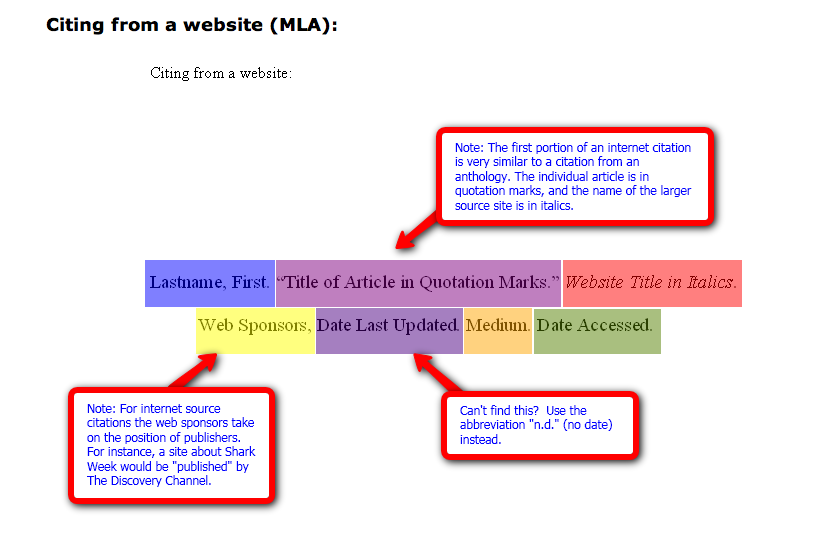